الفروق الفردية محاضرة في مادة التطور الحركي مقدمه الى طلبة  الدراسات العليا /الدكتوراه
أ.د. منى عبد الستار هاشم
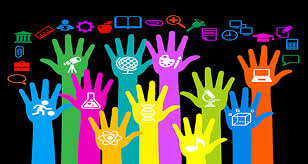 الفروق الفردية من الظواهرالهامه التي اختصت بها الكائنات الحية بصفة عامه والانسان بصفه خاصه .
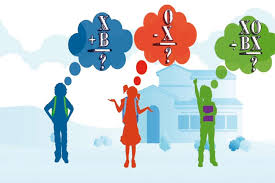 معنى الفروق الفردية
هي تلك الاختلافات التي يتميز بها كل فرد عن غيره من الافراد سواء كانت تلك الصفة جسمية ام في سلوكه الاجتماعي .
هي حقائق بيولوجية موروثة .
هي اختلاف الناس في مستوياتهم العقلية والمزاجية والبيئية .
الخصائص العامة للفروق الفردية
1- اختلاف الافراد في قدراتهم وسماتهم هو اختلاف كمي وليس نوعي, مثل (الذكاء) .
2- اختلاف معدل ثبات الفروق الفردية ,مثال الفروق العقلية والمعرفية بعد مرحلة الطفولة .
3- الفروق الفردية موزعه توزيع اعتدالي ,مثال افراد يحصلون على درجه متوسطة من السمه والقليل منهم يحصل على اقل او اكبر من متوسط السمه .
4- الفروق في قدرات الفرد وفي سماته الشخصية .
5- تتأثر الفروق الفردية بالوراثة والبيئة .
6- الفروق الفردية ليست انماط جامدة .
العوامل المؤثرة في الفروق الفردية
تتركز العوامل المؤثرة في الفروق الفردية بين الافراد في عاملين اساسين هما:-
1- الوراثة :- هي الجينات التي تنقل الى الفرد من ابويه ,مثل الطول , الوزن , اللون , الملامح , الذكاء .
2- البيئة :- هي جميع المؤثرات البيئية والاجتماعية التي يتلاقاها الفرد والتي تؤثر بشكل كبير على سماته , منها التغذية , الصحة العامة , الجو الانفعالي في المنزل والمجتمع , المستوى الاقتصادي , درجة التعليم ونوعيته ... الخ .
انواع الفروق الفرديه
1- الفروق في ذات الفرد 
يقاس هذا النوع بمقارنة السمات والخصائص في الفرد نفسه وذالك لمعرفة نواحي القوه والضعف عن طريق مقارنة نتائجه في فترات زمنيه نفترض حدوث تغير فيها , اذ ان الفرد الواحد لاتتساوى فيه جميع القدرات .
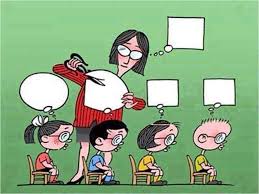 2- الفروق بين الافراد 
هي تلك الاختلافات التي نلاحظها بين الافراد في مختلف السمات , ويهدف هذا النوع من الفروق الى مقارنة الفرد بغيره من الافراد للعمر الزمني نفسه او البيئة في واحده او اكثر من النواحي الجسمية او الحركية او العقلية وغيرها لغرض تصنيف الافراد الى مستويات او مجموعات متجانسه .
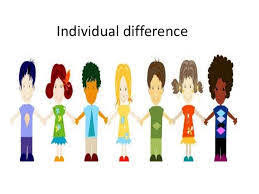 3- الفروق الفرديه بين البنين والبنات خلال مراحل عمرية ثلاث وهي :-

أ- (7-9) سنوات وفيها النمو الجسمي لكلا الجنسين متوازنا تقريبا وقد تزيد متوسطات الطول لدى البنين عن البنات
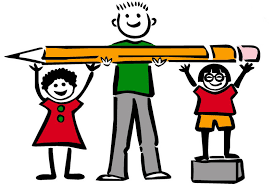 ب- (10-13) سنه
 تظهر زيادة في النمو بالنسبة للبنات وخاصتا بالنسبة لطول الجذع , اما طول الرجلين فيكون النمو بمعدلات اقل من البنين , وكذلك بالنسبة لحجم اليدين والقدمين تظهر طفرة نمو الجسم بالنسبه للبنات في عمر 10-13 سنة , ينما يتأخر ظهورها بالنسبة للبنين فتحدث في عمر 12-15 سنه .
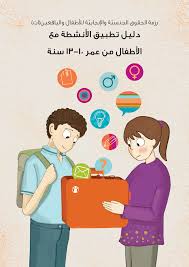 ج- (14-18) سنه
تقل سرعة النمو لدى البنات حتى تتوقف تدريجيا خلال النصف الثاني من هذه الفترة وتظهر طفرة النمو لدى البنين وتستمر لديهم معدلات الزيادة في طول الجسم ويبدو الفرق واضح بينهم وبين البنات خلال هذه المرحلة .
اقسام الفروق الفردية
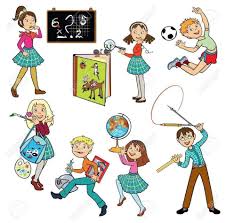 1- فروق فردية (جسمية , نفسية , عقلية).
2- فروق الجنس (من حيث تركيب الجسم واعضاءه , وافراز الهرمونات والنمو ).
3- فروق جماعية او قوميه (فلكل شعب خصوصيته ومميزاته ومعتقداته واسلوبه في الحياة معتمد على الفطرة او البيئة ).
4- فروق خاصه بالفرد نفسه (فممكن ان يكون بطلا في فعالية ما ولكنه ضعيف الإرادة) .
خصائص الفروق الفردية
وتشمل مدى الفروق الفردية ومعدل بنائها وتنظيمها الهرمي 
1- مدى الفروق الفردية :يعرف مدى الفروق الفردية في معناه العام بأنه الفرق بين اول درجه واعلى درجه في توزيع صفه من الصفات .
2- مدى ثبات الفروق الفردية : تخضع الفروق الفردية للتغير مع مرور الوقت وخاصتا اثناء مراحل النمو على ان مقدار التغير في الفروق الفردية ليس على درجه واحدة في مختلف صفات الشخصية .
3- التنظيم الهرمي للفروق الفردية : تؤكد نتائج الدراسات الإحصائية في مجال الفروق الفردية في الصفات المختلفة وجود تنظيم هرمي لنتائج قياس تلك الفروق , في قمة الهرم توجد اعم صفه تليها صفات اقل في عموميتها وفي قاعدة الهرم نجد الصفات الخاصة لا تكاد تتجاوز الموقف التي تظهر فيه .
الفروق الفردية وانماط التعلم
1- المتعلم البصري : الذي يمتاز بأستذكار الصور والالوان ,التعلم من خلال المشاهده للصور والمخططات والخرائط وتحويل المعلومات الى صور .
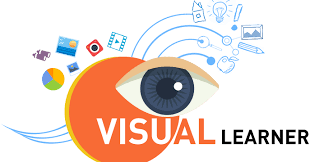 2- المتعلم السمعي : الذي يمتاز باستذكار الاصوات ويتفاعل معها بشكل قوي, يساهم بشكل جيد في النقاشات , يلتفت الى نبرة صورت المتحدث , يفضل استخدام التسجيل الصوتي في تعلمه .
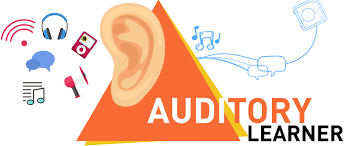 3- المتعلم الحسي الحركي : الذي يمتاز بأستذكار الاشياء بتذكر ملمسها على اختلافها , التعلم من خلال الحركة , يعشق التجارب والفنون , يمل من المحاضرات بسرعه , يفضل التعلم من خلال اللعب والحركة .
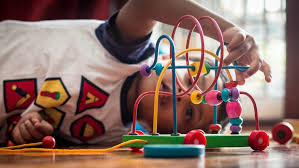 الفروق الفردية بين الاعبين
لماذا تظهر الفروق الفردية واضحه بين الاعبين وعلى مراحل نموهم المتعاقبة ؟
ان التطور الحركي لكل فرد معدل  تطور ونمو خاص به ويتأثر بمؤثرات داخليه وخارجيه منها البيئة والوراثة والاستعداد التي تلعب دور ايجابي في نضج قدراته وقاعدة اساس لنموه .
فالإمكانات الفردية الحركية التي تمثل مهاراته الحركية والرياضية لا يمكن تطويرها ونموها بصوره جيده الا اذا نضجت قدراته البدنية ولكل مهاره حركيه ما يقابلها من قدرات بدنيه وبذلك تظهر الفروق واضحه بين الاعبين وعلى مراحل نموهم المتعاقبة .
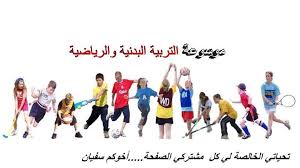 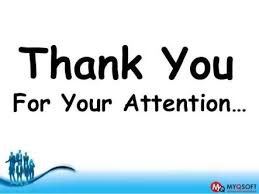